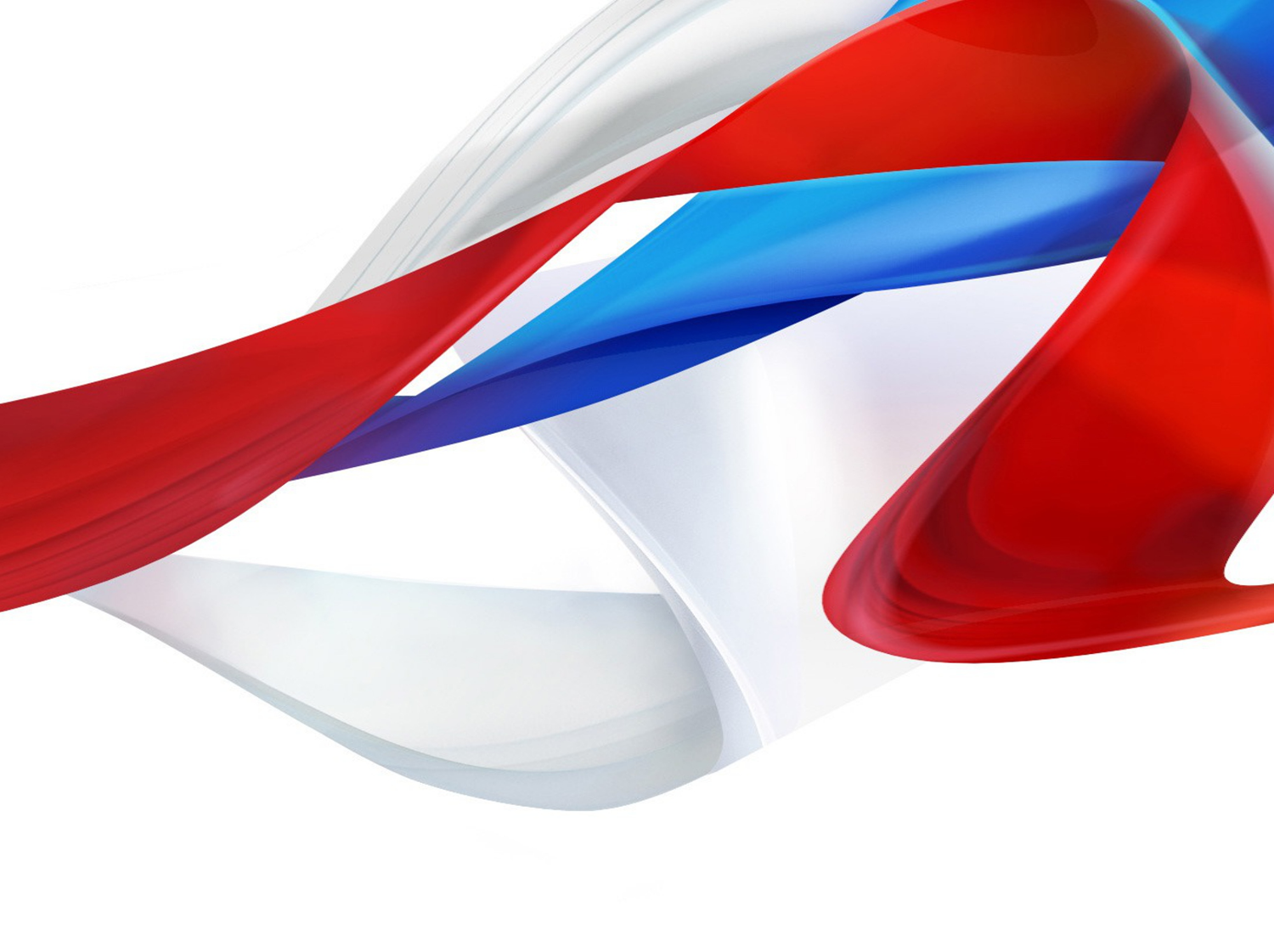 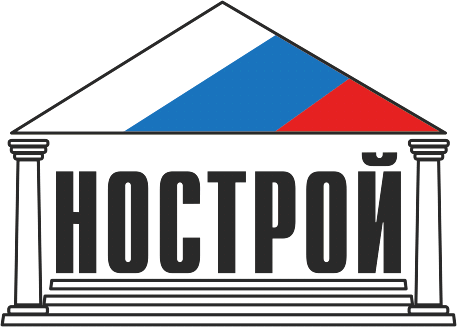 Прикладные вопросы работы Ассоциации «Национальное объединение строителей» в области дополнительного профессионального образования
Кришталь Владислав
1
Реализация программ ДПО для строительных организаций в 2015 году
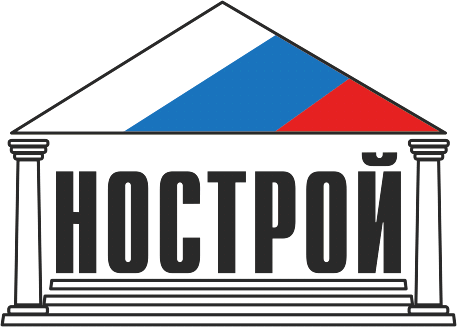 2
Международная практика
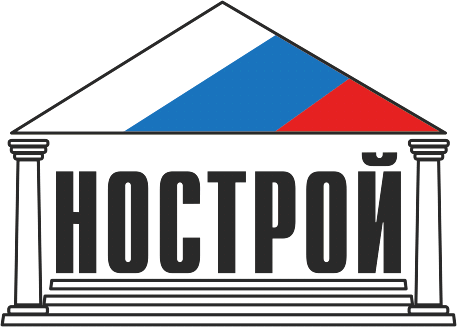 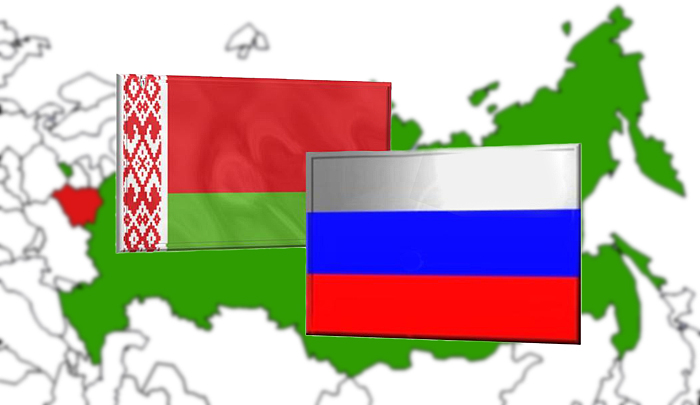 По утвержденным профессиональным стандартам в области строительства уже разработаны и реализуются программы повышения квалификации и переподготовке кадров (как в России, так и в Республике Беларусь)
3
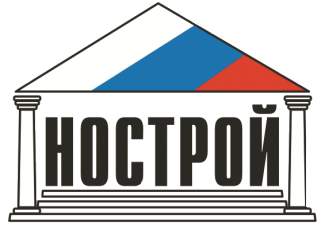 Опыт НОСТРОЙ в сфере оценки квалификаций
НОСТРОЙ создал и внедрил Единую систему аттестации руководителей и специалистов строительного комплекса.
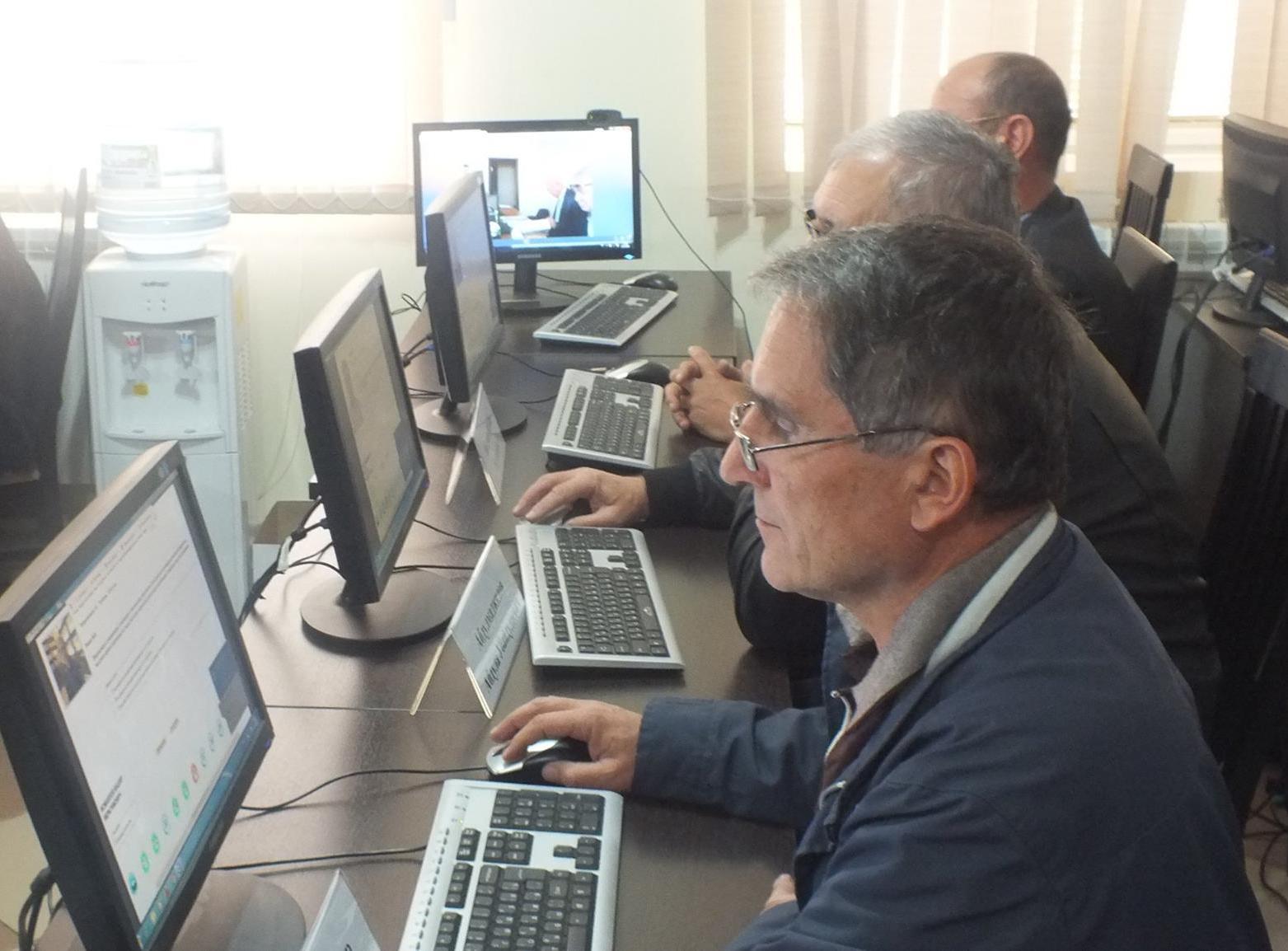 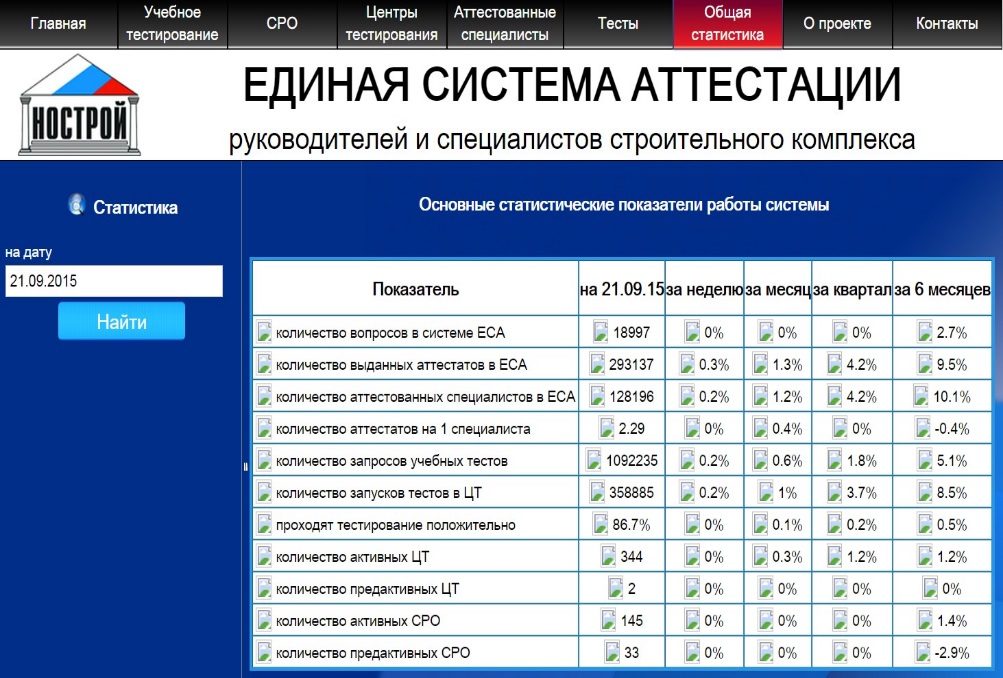 В ЕСА ведется уникальный реестр из более чем 133 000 ИТРовцев-строителей. Аттестация проходит в виде компьютерного тестирования на знание нормативно-технических документов. В тестовой базе 19 000 вопросов
4
Передача ЕСА Академии профессионального образования НОСТРОЙ
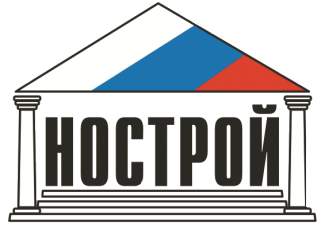 8 октября 2015 года состоялось заседание Совета НОСТРОЙ, на котором были рассмотрены вопросы функционирования ЕСА.

Совет НОСТРОЙ принял решение о передаче Академии функций по ведению, наполнению и техническому сопровождению ЕСА. Функции переданы путем предоставления простой (неисключительной) лицензии на программный комплекс системы аттестации НОСТРОЙ. Также Академии переданы права пользования на вопросы и ответы, разработанные НОСТРОЙ для целей компьютерного тестирования в ЕСА.
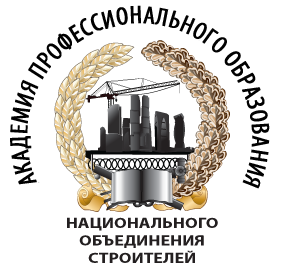 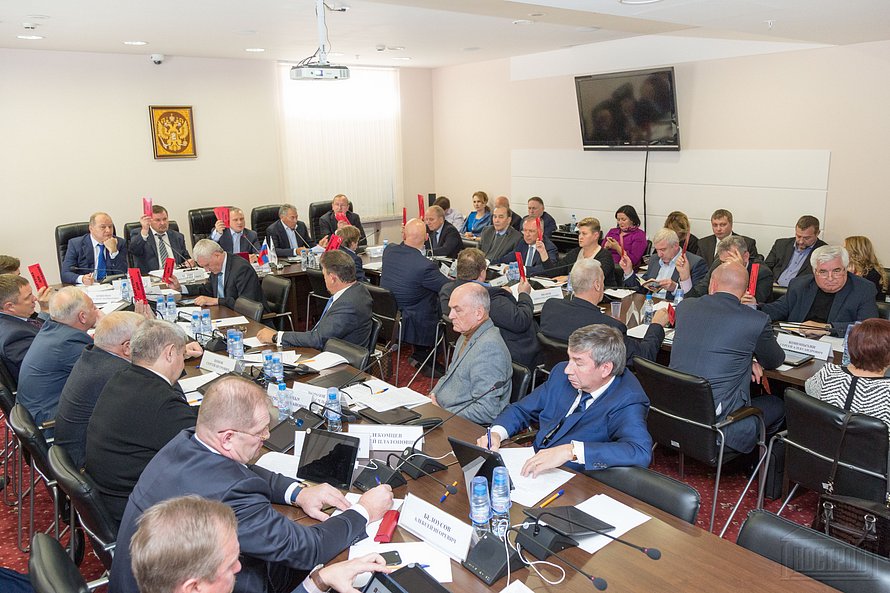 5
Взаимодействие между системой образования и требованиями рынка труда в строительстве
Строительная отрасль должна в существенной степени формировать требования к специалисту, с этой задачей можно справится путем участия профессионального сообщества в следующих процессах:
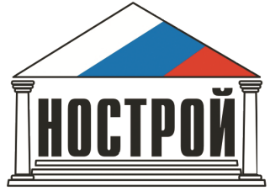 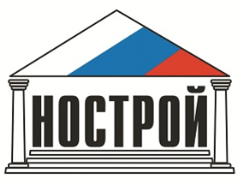 Спасибо за внимание!


Контакты:
E-mail: v.Krishtal@nostroy.ru 
Тел.: 8(495) 987-31-50 (доб.154)